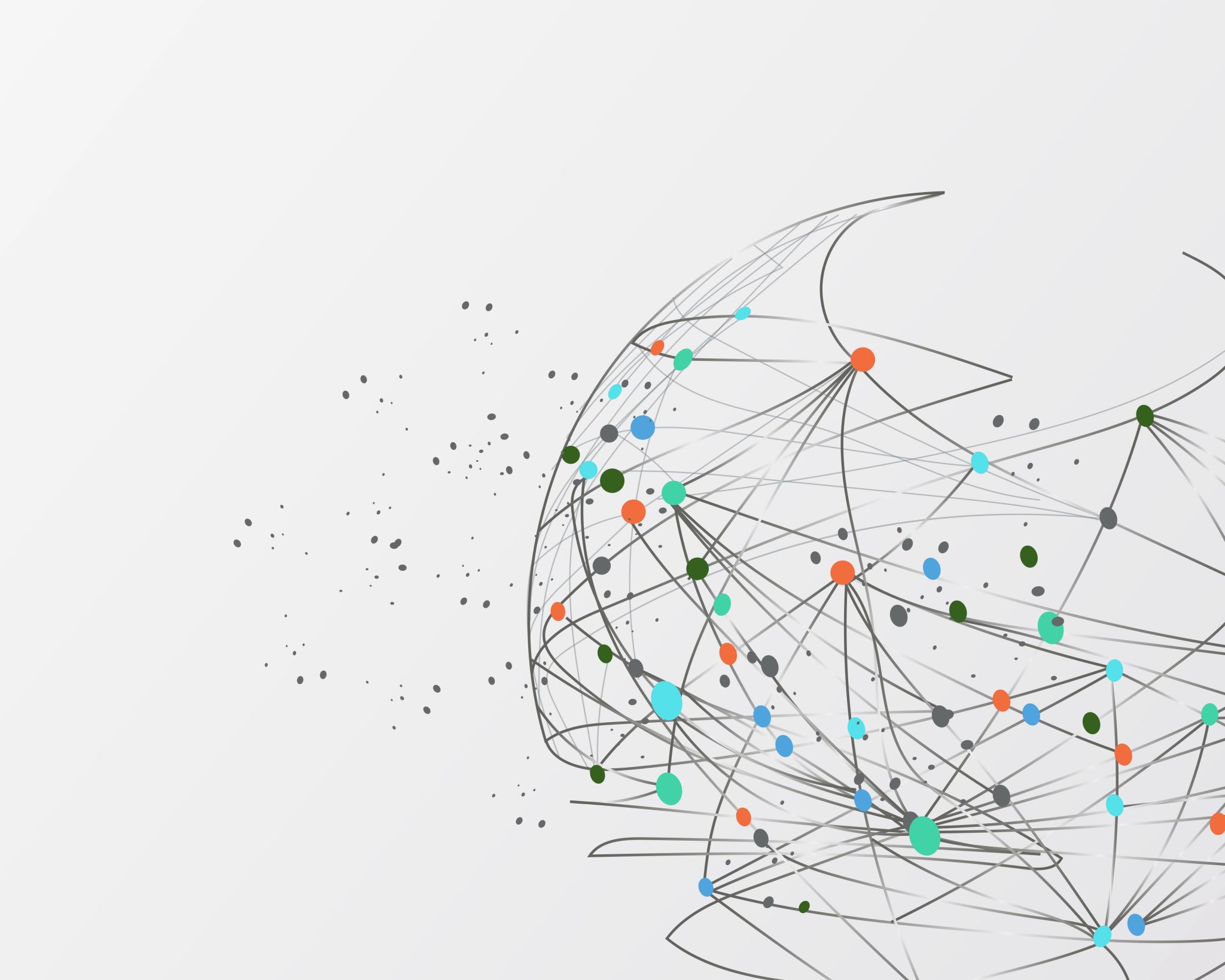 Etika umělé inteligence
David Černý
Ústav informatiky AV ČR
LF MU Brno
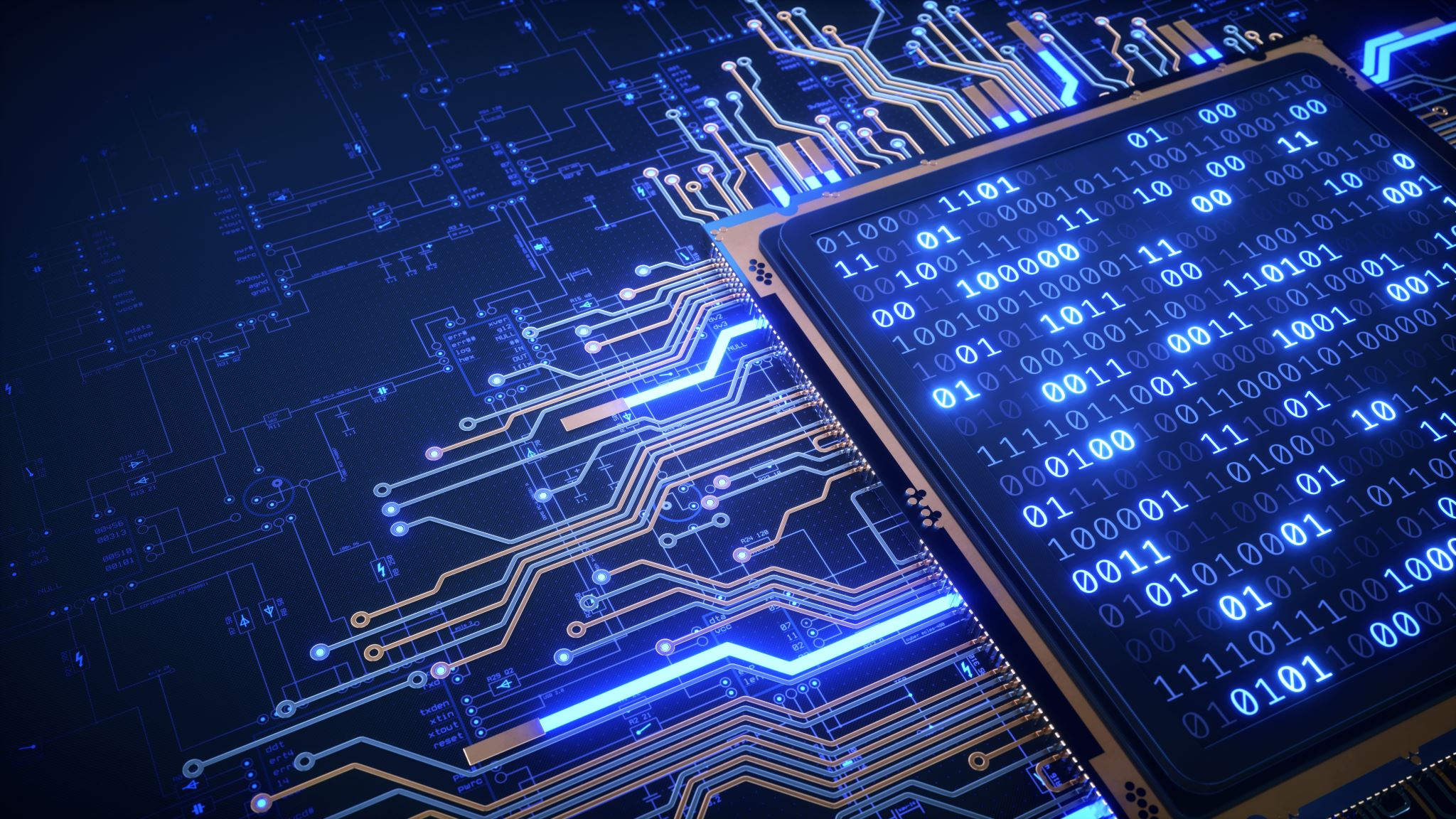 Struktura kurzu
Literatura
Literatura
Literatura
Literatura
Etika
Etika
Hédonismus
Hédonismus
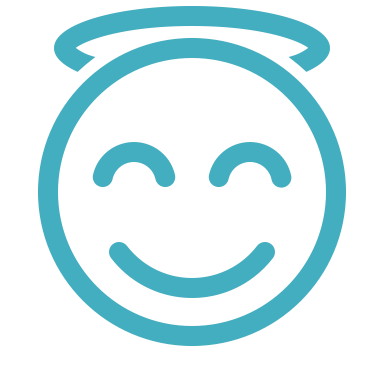 Stroj na zkušenosti
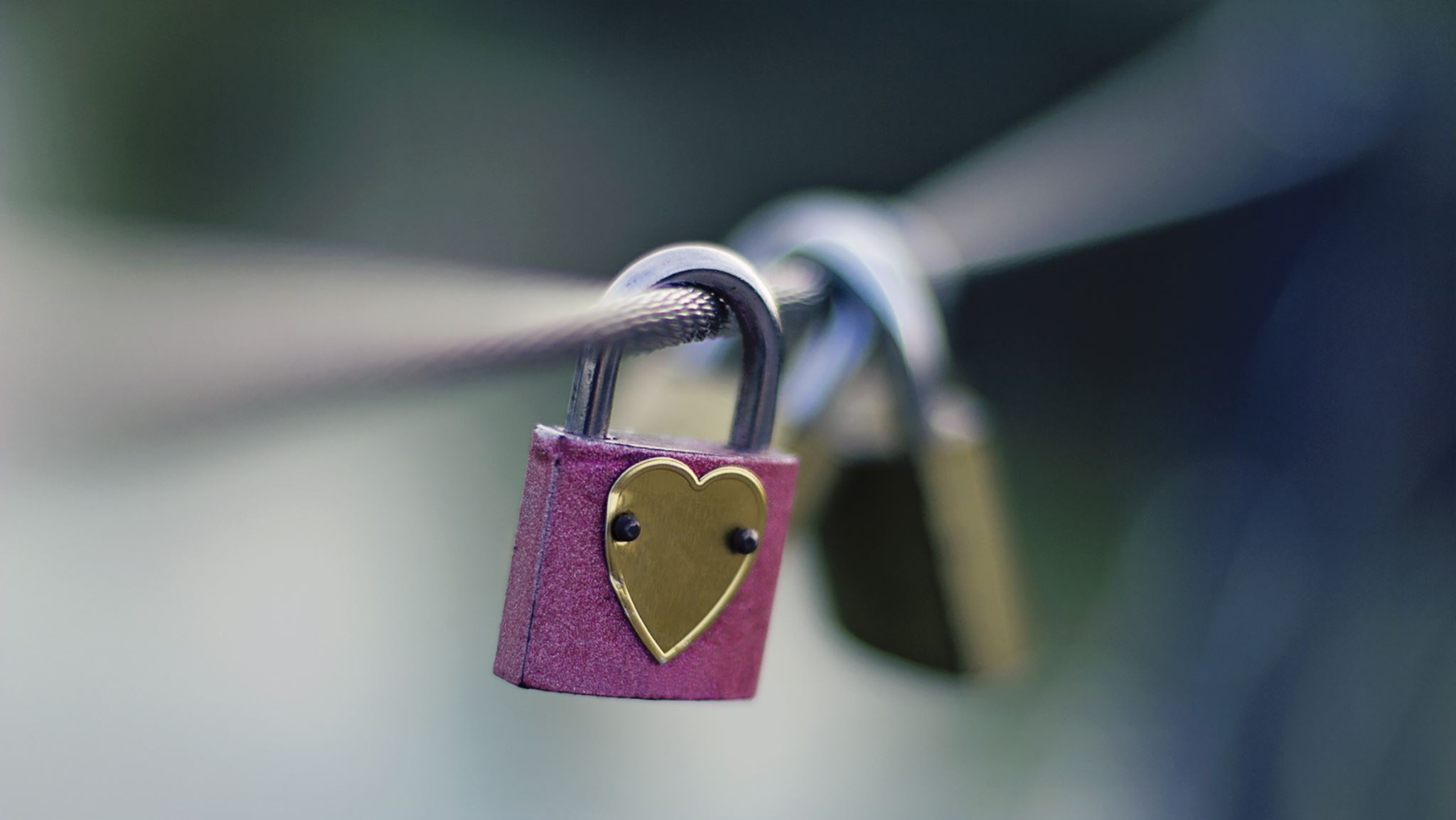 Splněné touhy
Plnohodnotný lidský rozvoj
Etické teorie
Konsekvencialismus
Utilitarismus
Principlismus
Etika ctností
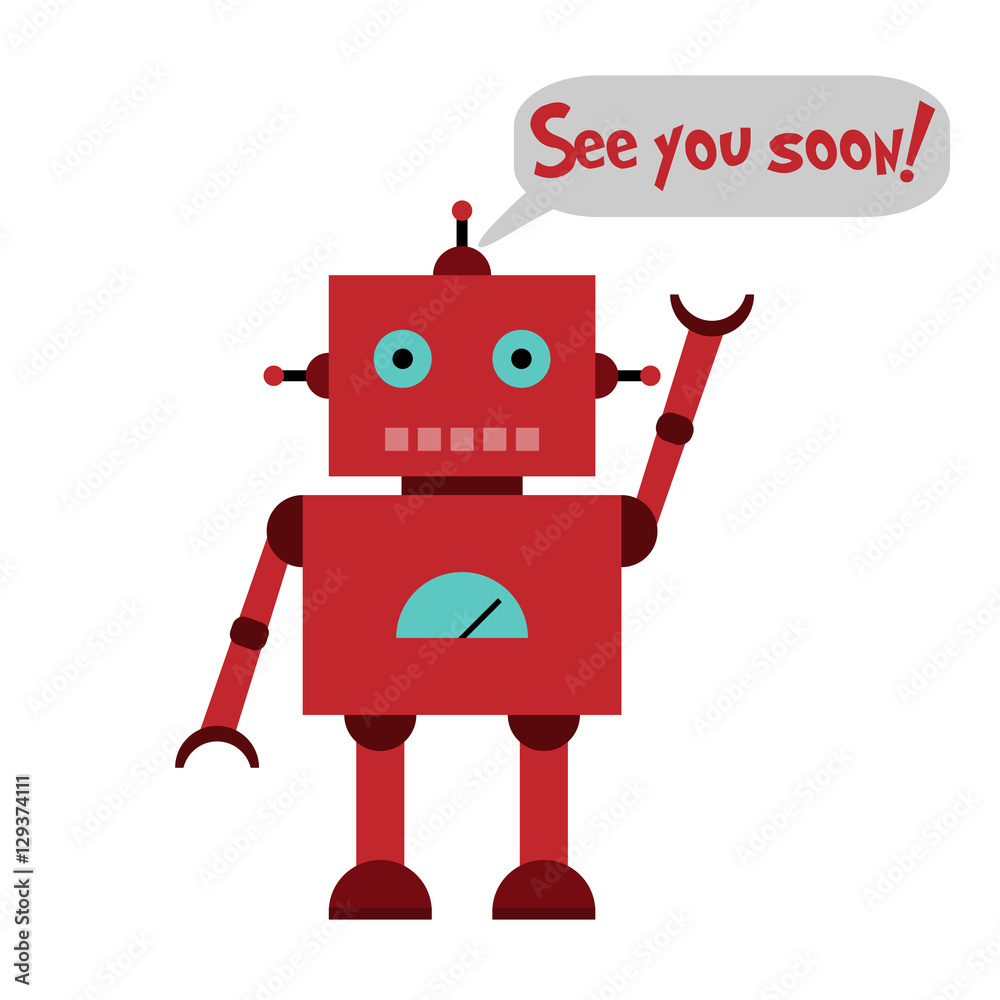